Салат со свежих овощей
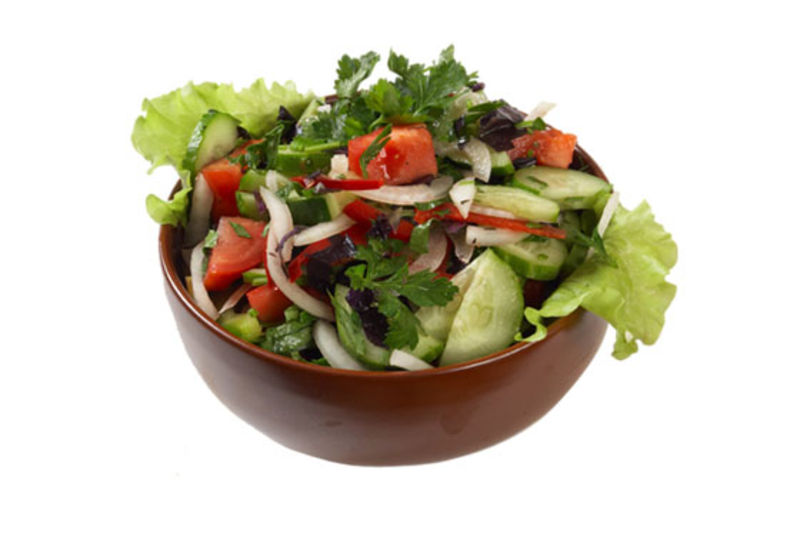 Технологический процесс: приготовление салата со свежих овощей
Технологические операции:  
          - организация рабочего места;
          - промывка, очистка и нарезка овощей;
          - соединение всех приготовленных продуктов;
          - посол, заправка сметаной, маслом;
          - оформление блюда
Основные понятия и определения:
Кулинария – это искусство приготовления пищи.
  Режим питания – прием необходимого количества пищи в определенное время.
  Рецепт – руководство по приготовлению кулинарного изделия.
  Меню – документ, применяемый для выдачи продуктов питания со склада. Составляется ежедневно на основании норм раскладки продуктов питания и данных о количестве, состоящих на довольствии;
   - перечень готовых блюд
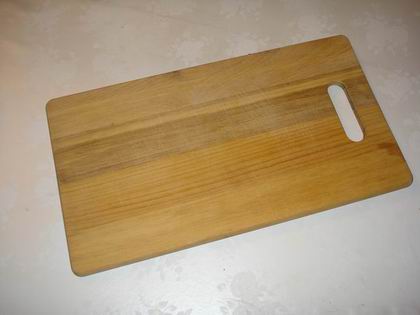 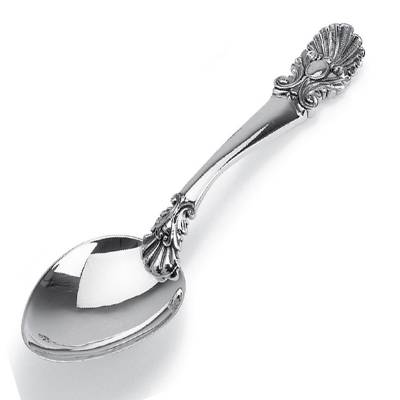 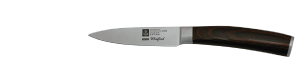 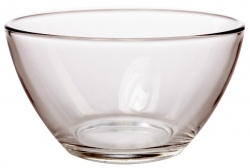 Овощи для салата
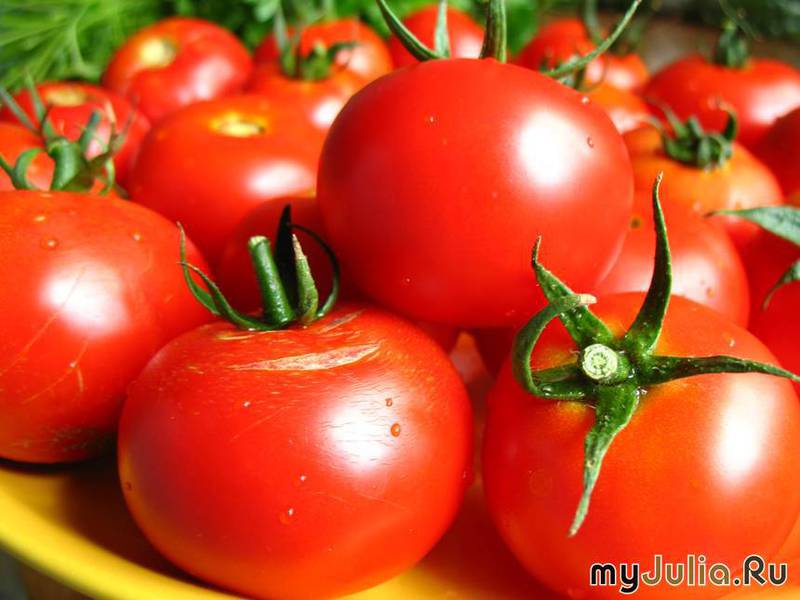 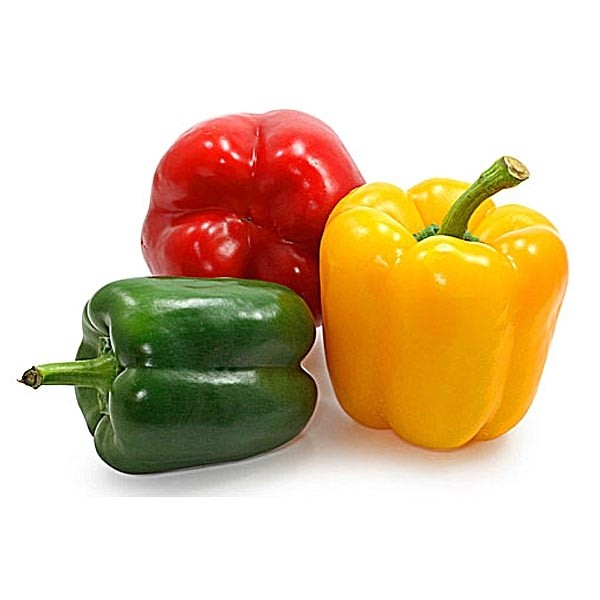 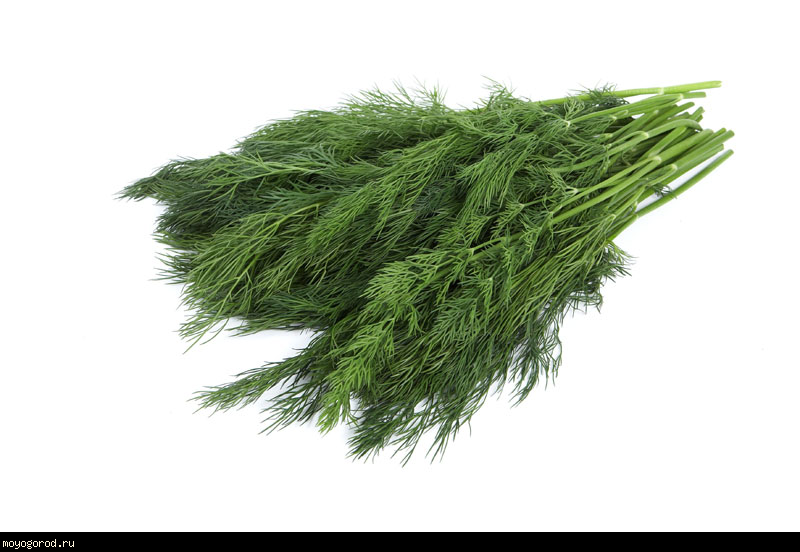 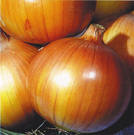 Нарезка овощей
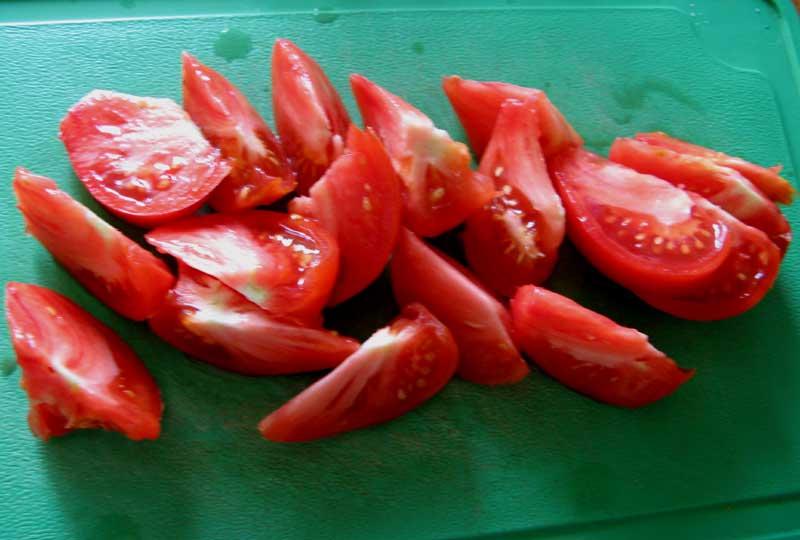 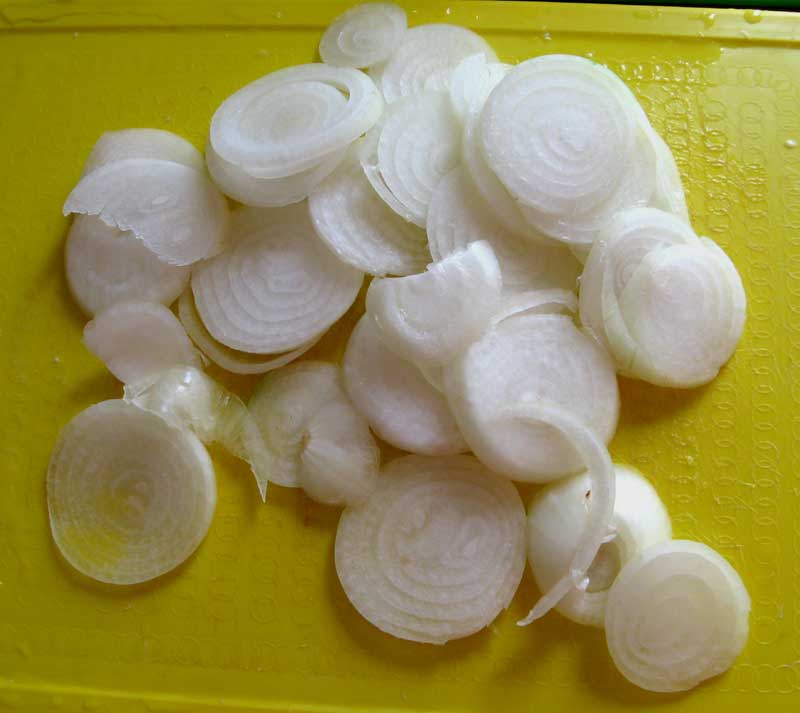 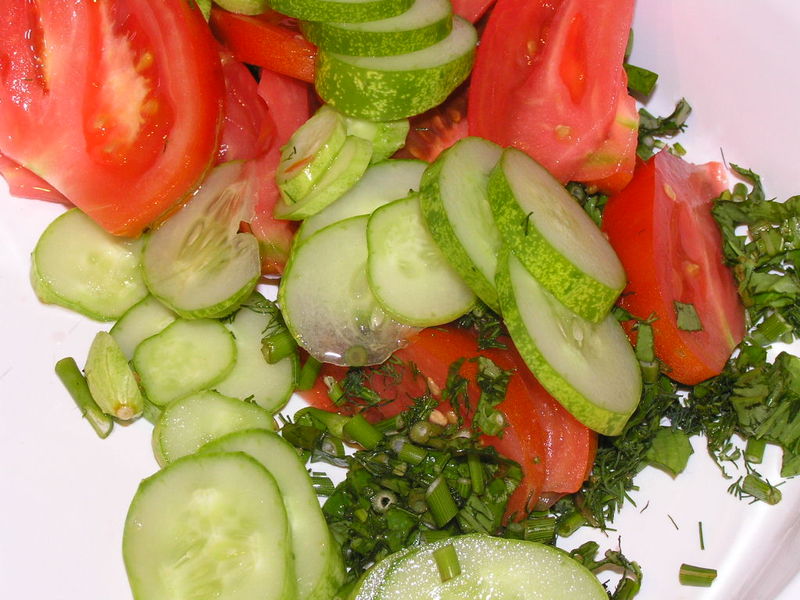 Салат готов к заправки
Сметана
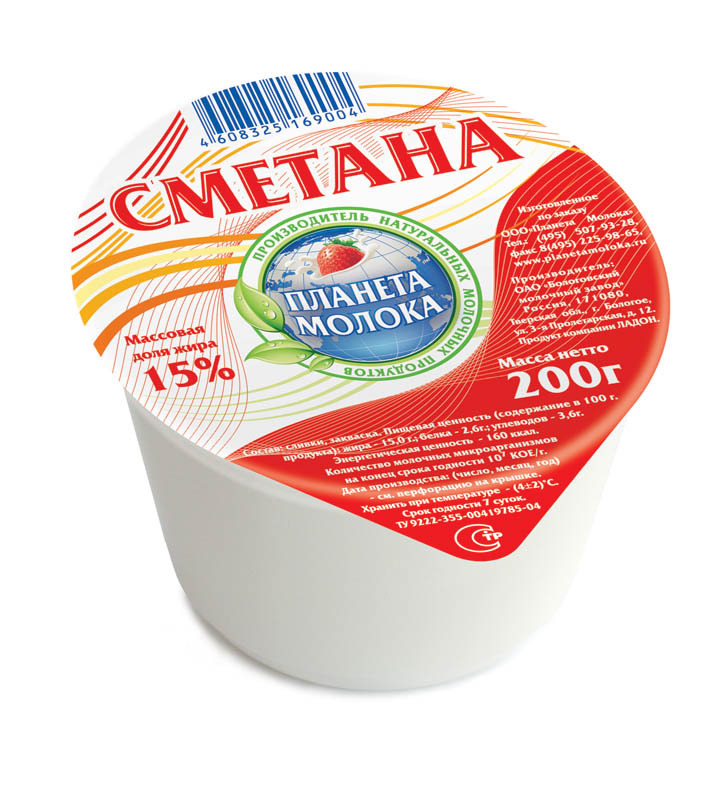 Майонез
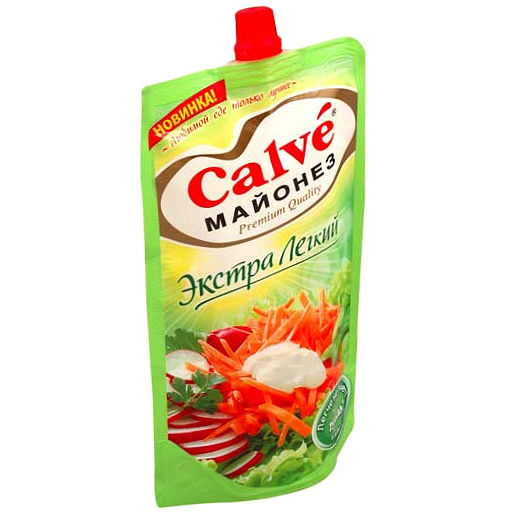 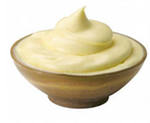 Масло подсолнечное
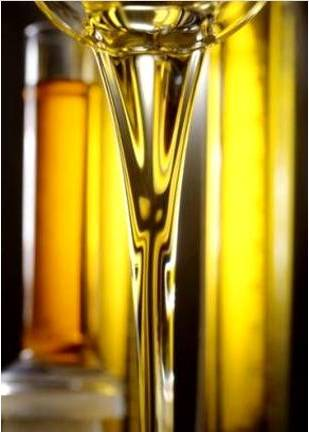 ПРИЯТНОГО  АППЕТИТА
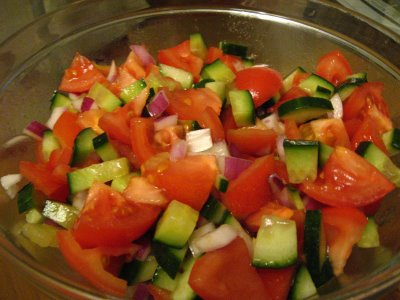